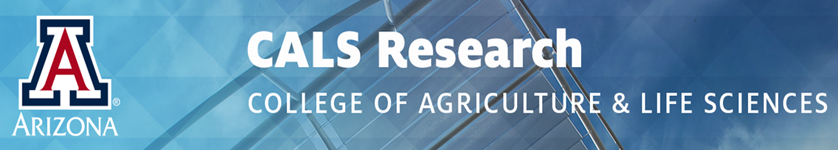 New Seminar Course!
.
CALS 596S/496S
Frontiers in Life Sciences Research
Fall 2017:  Fridays, 12:00 – 1:15 pm in Marley 230
Course Credit: 1 Unit
Instructor: Dr. Sangita Pawar

This Seminar Series is designed to expose students to a wide variety of research areas within the College of Agriculture & Life Sciences. 

Students will hear from UA Faculty as well as External Invited Speakers and get an opportunity to interact with them. They will be able to understand, assess & evaluate cutting edge research in a wide variety of Life Science Areas.
Questions: sangita@email.arizona.edu